DIALOGKONFERANSEFACILITY MANAGEMENT TJENESTER
Digital konferanse 28. januar 2021 kl. 09.00-12.00
Agenda
Innledning og velkommen
Presentasjoner fra samtlige deltagere på oppgitte punkter
Plan for videre anskaffelsesprosess
Oppsummering og eventuelle spørsmål
Avslutning
Deltagere
Leverandører:

4Services 
CBRE
Compass Group 
Elite Service Partner 
Mitie Norge
Sodexo 
Toma
Fra Ruter: 

Anders Finckenhagen, Direktør/spesialrådgiver 
Annette Schjerpen, Leder administrasjon 
Bjørn Auglend, HR-direktør 
Anita Eek Vandsemb, Senior innkjøper 
Hanna Nyman, Innleid konsulent 
Magne Vetås, Observatør / tillitsvalgt
Praktisk informasjon
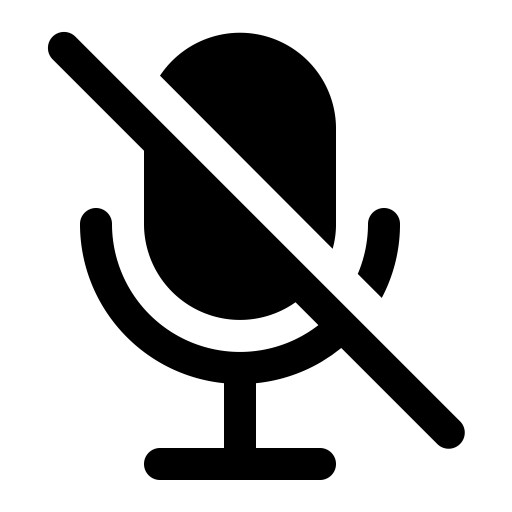 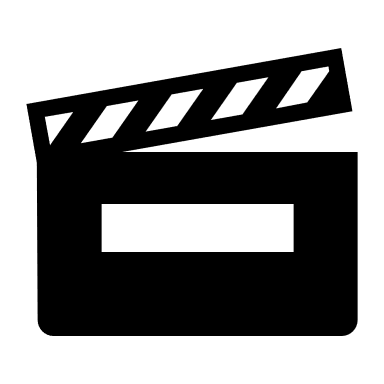 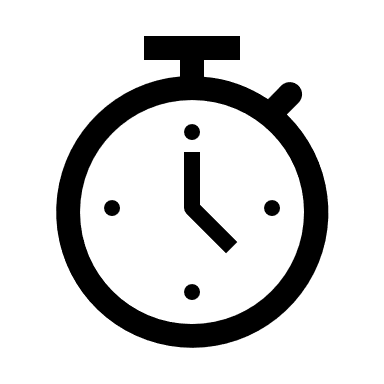 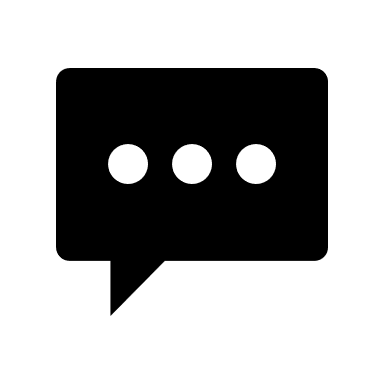 Det blir gjort 
opptak av dialogkonferansen til referat formål
Det vil ikke være anledning 
til å bruke chatfunksjonen 
til spørsmål underveis 
i dialogkonferansen
Vi er mange deltagere og deltagere som ikke presenterer bes skru av mikrofon for å unngå forstyrrelser
Hver deltager har maks 10 minutter til sin presentasjon.
Etterfølges av eventuelle avklaringer fra Ruter
Om Ruter
Ruter er et felles administrasjonsselskap for kollektivtrafikken i Oslo og deler av Viken (tidligere Akershus fylke). Ruter står i dag for over halvparten av landets kollektivtransport. 
Ruters hovedkontor ligger i Dronningensgate 40 og er på ca. 7000 kvm. Totalt er det ca. 400 ansatte som har tilhørighet til dette kontorlokalet. 
I tillegg har Ruter et konferanse- og kundesenter på Jernbanetorget, Ruter S på ca. 1400 kvm.
Formål med anskaffelsen
Facility Management tjenestene til Ruter utføres i dag av flere ulike leverandører. Ruter opplever følgende utfordringer med dagens Facility Management tjenester:

Mange leverandører/kontrakter 
Ruter har i dag ca. 15 ulike leverandører og kontrakter fordelt på tjenestene som vurderes i Facility Management anskaffelsen. 

Administrasjon
Oppfølging av Facility Management tjenestene administreres i dag internt i Ruter. Det er behov for en Operativ Site Manager som tar over disse arbeidsoppgavene og som har hovedansvaret for den operative dag-til-dag oppfølgingen av tjenestene.
Presentasjoner
Presentasjoner fra deltagere
Hver deltager skal presentere sine innspill og forslag til løsninger på punktene Ruter har satt opp for dialogkonferansen. Presentasjonen kan være på maks 10 minutter. 
Etter hver enkelt presentasjon vil Ruter komme med eventuelle spørsmål og avklaringer.

Rekkefølge på presentasjonene (i alfabetisk rekkefølge): 
4Services 
CBRE
Compass Group 
Elite Service Partner 
Mitie Norge
Sodexo 
Toma
4Service
CBRE
Compass Group
Elite Service Partner
Mitie Norge
Sodexo
Toma
Plan for videre anskaffelsesprosess
Skriftlige innspill
Deltagere inviteres til å gi et skriftlig innspill til Ruter for det videre arbeidet med konkurransegrunnlaget. Innspillet kan være på maks fire A4 sider, formatet skal være PDF. 
Frist: 4. februar 2021 kl 12.00. Innspill sendes til anbud@ruter.no
Emnefelt: «Innspill FM-tjenester»

Informasjonen som sendes til Ruter vil bli behandlet konfidensielt. Deler av innholdet vil kunne bli benyttet i videre utarbeidelse av konkurransegrunnlaget for FM-tjenester. 
Ruter er underlagt offentleglova, og alle innspill vil bli behandlet i tråd med regelverket.
En-til-en møter
Ruter vil vurdere å invitere deltagere fra dialogkonferansen videre til en-til-en møter dersom det er behov for ytterligere informasjon. Denne vurderingen vil bli gjort etter deltagernes innsending av skriftlige innspill.
Ruter vil gi informasjon til samtlige deltagere dersom det blir aktuelt med en-til-en møter.
Foreløpig fremdrift for anbudet
Utlysning av konkurransen planlegges i mars 2021
Oppstart planlegges i Q3/Q4 2021
Oppsummering og eventuelle spørsmål
Takk for deltagelse!
Alle de enkeltes presentasjoner og referat vil bli lagt ut på Ruters hjemmeside: https://ruter.no/kollektivanbud/moter/

.